Možnosti budoucích revolucí
Mgr. et Mgr. Jakub Fučík
Obecné trendy
Navyšování významu „nových“ prostorů

Otázka tempa vědeckého pokroku
Snahy o regulaci

„Velké“ vs. „malé“ ozbrojené konflikty

Strategická hodnota informací
Vesmírný prostor
Klíčová témata: a) efektivní dosažitelnost
		        b) efektivní pohyb
		        c) schopnost dlouhodobého přežití


„Svatyně“ vs. dominance
[Speaker Notes: X-37 – bez posádky – první let - 2010 tři mise - čtvrtá probíhá]
Energetické technologie
Zbraně se směrovanou energií (DEW)

Elektromagnetický puls (EMP)

Neletální zbraně – dočasné vyřazení protivníka

Obranné systémy
Protiraketová obrana
Active Denial System
[Speaker Notes: Elektromagnetický]
[Speaker Notes: SDI - 1983]
Vývoj THEL 1996 - 2005
Elektromagnetické dělo
Kybernetika a AI
Význam kyberprostoru


Robotické technologie
Dálkově ovládané – drony
Umělá inteligence 

Rozhraní člověk-stroj
Exoskelety
[Speaker Notes: Drone mothership
http://www.popularmechanics.com/military/research/a19657/future-warplanes-will-launch-swarms-of-expendable-drones/]
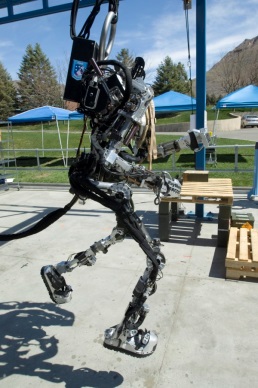 [Speaker Notes: Vlevo – Lockheed Martin
Vpravo - Raytheon]
Nanotechnologie
Miniaturizace

Obranné prvky a kamufláž

3D tisk
[Speaker Notes: 1-100nm = 1 na -9 (miliardtina metru) – tisícina tloušťky lidského vlasu]
[Speaker Notes: Zrnko pilu]
Biotechnologie
Biologické zbraně
Otázka zaměřitelnosti

„Bojové drogy“

Otázka genetických manipulací
[Speaker Notes: https://www.youtube.com/watch?v=5HXMHdhQL_8]
Děkuji za pozornost